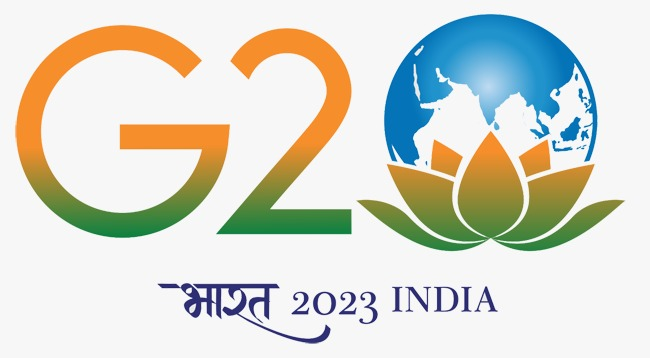 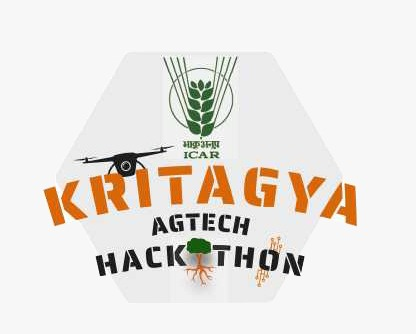 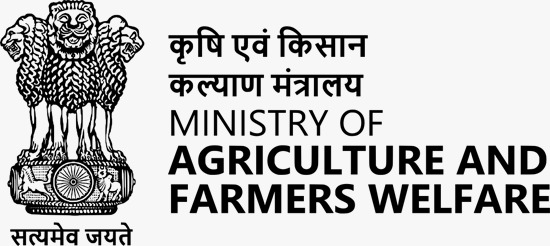 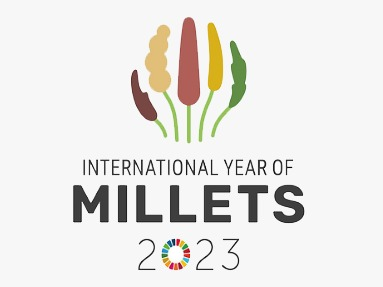 कृतज्ञ: कृषि तकनीक ज्ञान
KRITAGYAA National level Hackathon on Digital Crop Survey “Crop Yield Area Estimation”
Content
Background- Set the context suitably for selected problem statement
Solution offered to problem statement- Novelty  / Uniqueness of the solution, Commercial Potential, how it will create disruption in the market
Value Proposition- target market, need of the market, what offers best economical gain, 
Plan to scale-up/ Go to market Strategy
Team composition and involvement
Risk factors/ Challenges and Strategy to overcome

The team should present before the evaluation committee on the points. Presentation deck should not exceed 15 slides.
General Instructions
Font: Amasis MT Pro
Minimum Font Size: 14
Colour Combination: Please follow the same slide template- Do not use Green and Blue Combinations
Text Alignment: Preferably ‘Justified’ for statements
Do not use any institution/ organisation logo for header and footer through-out the presentation
Slide Size: 16:9- widescreen
Place the sources of the facts/figures in right bottom side of the slide
Please upload the final presentation by team leader while submitting your registration details in PDF format
Closing Statement
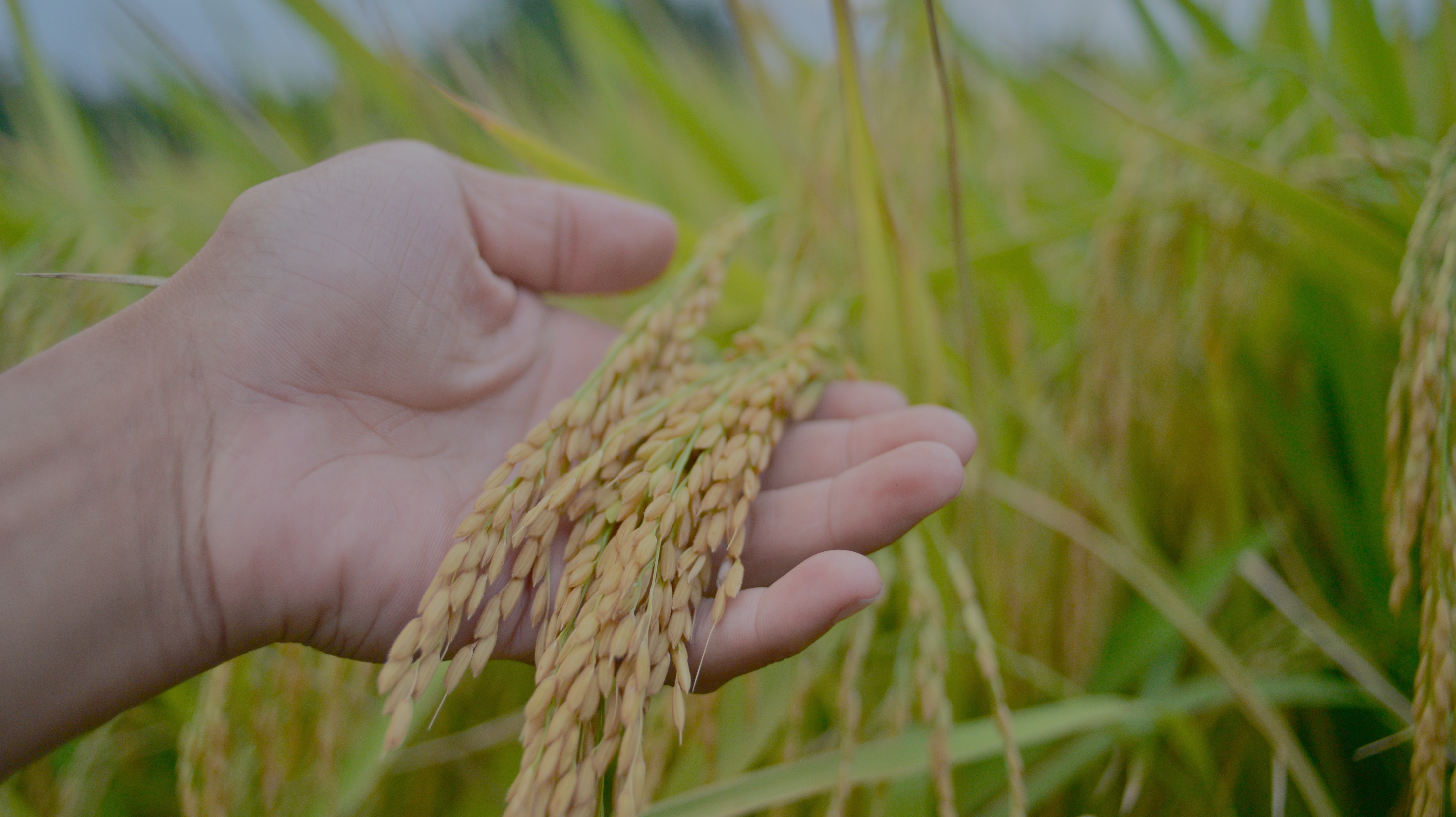 Thank You